DESE Licensure Information Presentation
[Speaker Notes: Hello and thank you for visiting the Emergency License requirements component of the Massachusetts Educator Licensure Series also referred to as MELS. 
This presentation is for individuals who hold an Emergency teacher license who want to obtain an emergency extension teacher license or Provisional or Initial teacher license.  

Throughout this presentation, there will be references to finding additional information, such as guides, forms, and other websites. You can find these resources through links located within the overview directly beneath this video.]
01
Emergency License
Overview of Testing Requirements
02
Requirements for Provisional Licensure
Licensure Office Applicant Support
06
03
Requirements for Initial Licensure
04
OBJECTIVES
05
Waivers
[Speaker Notes: In this presentation, we will cover: 
Emergency License Extension - how do you apply and the steps to satisfy the requirements 
Requirements for Provisional 
Requirements for Initial License 
Licensure Office Applicant Support- how this office can further support applicants.]
Emergency License
01
1/9/2023
[Speaker Notes: emergency licenses.]
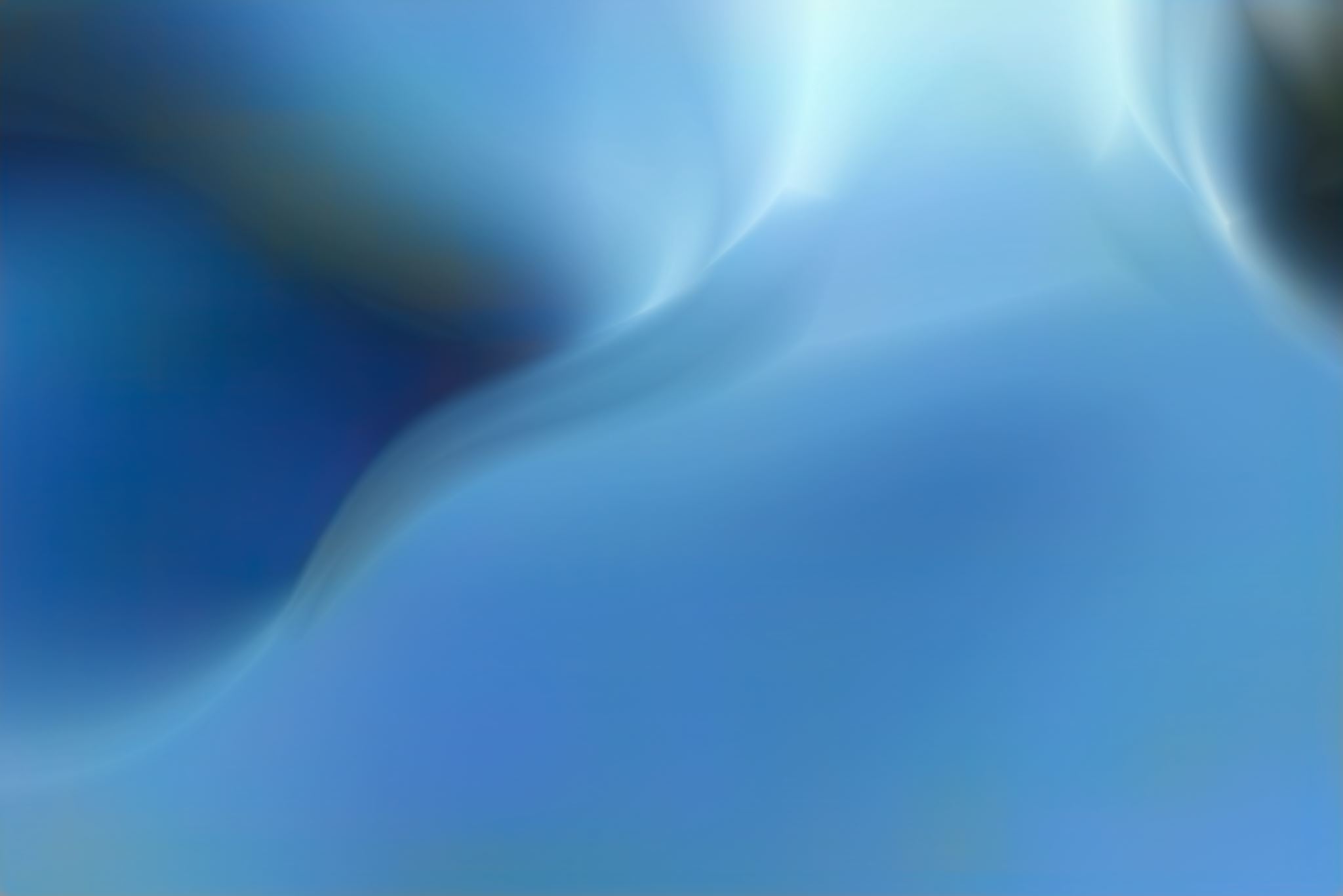 Provisional
Emergency license
Emergency Extension
Initial
[Speaker Notes: Educators with an Emergency license should be working towards meeting the requirements for a Provisional or Initial license.]
Emergency License
The Department began offering Emergency licenses on June 8, 2020 and, per statute, stopped issuing Emergency licenses on December 12, 2021. The license is designed to assist candidates who were impacted by the COVID-19 state of emergency and the inability to satisfy certain aspects of the licensure requirements, such as a passing score on the Massachusetts Tests for Educator Licensure (MTEL).
‹#›
[Speaker Notes: The emergency licenses were issued in the 2020-21 school year and expired June 30, 2021. The license is designed to assist candidates who were impacted by the COVID-19 state of emergency and the inability to satisfy certain aspects of the licensure requirements, such as a passing score on the Massachusetts Tests for Educator Licensure (MTEL). 

Since, the original issuance of the Emergency License the Commissioner has issued an extension to June 30, 2022 and the current extension to June 30, 2023.]
Emergency License Extension
Most  emergency licenses were automatically extended to June 30, 2023. 

The following licenses were not automatically extend and will expire on June 30, 2022. 
Teacher of Students with Moderate Disabilities
Teacher of Students with Severe Disabilities
Teacher of the Deaf and Hard of Hearing (ASL/TC)
Teacher of the Deaf and Hard of Hearing (Oral/Aural)
Teacher of the Visually Impaired
English as a Second Language (ESL)
‹#›
[Speaker Notes: In response to feedback from districts and due to continued challenges as a result of the ongoing impact of the coronavirus, Commissioner Riley has  extended the validity period of some emergency licenses through June 30, 2023 (originally valid until June 30, 2021 and extended last year to June 30, 2022).Existing Emergency licenses for special education and ESL are valid until June 30, 2022. All other fields of Emergency license are valid until June 30, 2023. 

All emergency licenses will automatically be extended and will be valid until June 30, 2023, except for the following licenses:

Teacher of Students with Moderate Disabilities
Teacher of Students with Severe Disabilities
Teacher of the Deaf and Hard of Hearing (ASL/TC)
Teacher of the Deaf and Hard of Hearing (Oral/Aural)
Teacher of the Visually Impaired
English as a Second Language (ESL)

Emergency licenses that have been granted in the above six license areas are valid through June 30, 2022 and are not subject to the automatic one-year extension; however, individuals with an emergency license in these fields will be eligible to apply for a no-cost extension of their emergency license, and an extension to June 30, 2023 will be given to those that demonstrate appropriate subject matter knowledge in the field.]
Overview of Testing Requirements
02
1/9/2023
[Speaker Notes: Your next step may be to work towards a Provisional license. Here we will go over those requirements.]
Bachelor’s degree
Bachelor’s degree
General Requirements for Provisional and Initial licenses
Passing Score on Communication and Literacy
Provisional Teacher License
Initial Teacher License
Passing Score on Communication and Literacy
Passing Score on Subject Matter MTEL
Teacher Preparation Program
Passing Score on Subject Matter MTEL
Sheltered English Immersion Endorsement
Required tests
Communication and Literacy Skills (Reading and Writing Subtests) or an Approved Alternative


Subject Matter Knowledge MTEL(s) or An Approved Alternative
https://www.doe.mass.edu/mtel/testrequire.html
‹#›
Alternative Assessments:  Communication and Literacy Skills
https://www.doe.mass.edu/mtel/alt-assess/communication.html
DESE has approved five alternative assessments for the Communication and Literacy Skills (CLST) MTEL
The assessment may have been taken, or be taken, any time between when the pilot was approved by the Board of Elementary and Secondary Education on October 20, 2020, through the end of the pilot on June 30, 2024 
Candidates may combine reading and writing subtests from different assessments to meet the overall requirement 
Please see our website for information about registration
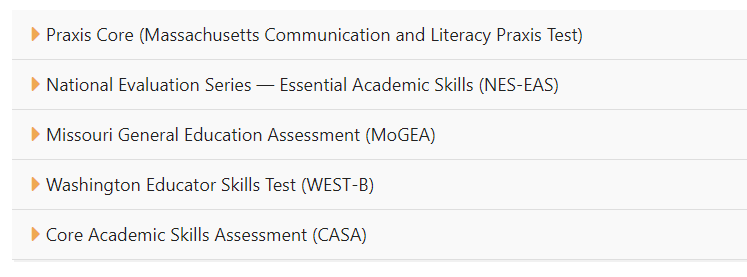 ‹#›
Alternative Assessments: Subject Matter
‹#›
Educator Preparation Subject Matter Knowledge Attestation
Candidate Eligibility: At a minimum, candidates must be enrolled in one of the below approved Initial licensure programs and must be in good standing with the program. Candidates should work with their Sponsoring Organizations to determine: 1) if they are offering an alternative for their licensure area and associated MTEL(s) and 2) the eligibility requirements for the alternative assessment. Current offerings are limited to the organizations and programs listed on our website.
‹#›
MTEL-Flex
Fields available: 
English (61)
English as a Second Language (54)
Foundations of Reading (190)
General Curriculum Mathematics (03)
General Curriculum Multi-Subject (03)
History (06)
Spanish (28)

Eligibility: Candidates who have taken the most recently operating version of the MTEL since October 20, 2020, and scored within one standard error of measurement of passing. Please note as tests are updated, eligibility will be for those who meet the criteria for the updated version of each MTEL. 

Considerations with MTEL-Flex: 
Two options for each MTEL-Flex field: Each option is linked to a validated MTEL test objective
Candidate selects MTEL-Flex option and determines the topic of submission and when to submit
‹#›
[Speaker Notes: MTEL-Flex Eligibility
MTEL
Scaled Score Range to Qualify for MTEL-Flex
English (061): 230-239
English as a Second Language (054): 229-239
Foundations of Reading (190): 231-239
General Curriculum Mathematics Subtest (278)
227-239
General Curriculum Multi-subject Subtest (178)
227-239
History (006): 231-239
Spanish (028): 229-239]
Overview of Requirements for Provisional License
03
1/9/2023
[Speaker Notes: Your next step may be to work towards a Provisional license. Here we will go over those requirements.]
Provisional Teacher License
A Provisional teacher license is valid for five years of employment in the role of the license in public schools or other settings where possession of the license is required by Massachusetts law.  
A Provisional teacher license is generally for someone who has not yet completed an approved teacher preparation program. 
Most licenses can be obtained with passing scores on the appropriate Massachusetts Tests for Educator Licensure (MTEL) or Approved Alternative Assessment and verification of a bachelor’s degree.
Beyond these basic requirements, earning a Provisional license may require completion of seminars or courses and/or a Competency Review.
Use the Licensure Requirements Tool for information & advice or go ahead and apply for it in ELAR to get started.
‹#›
Provisional Licenses that Require Only a Bachelor’s Degree & MTEL:
Possess a bachelor’s degree 
Achieve a passing score on the Communication & Literacy Skills test or Approved Alternative Assessment
Achieve a passing score on a corresponding subject matter test or Alternative Assessment
Middle School: Mathematics/Science: 5-8
Music: Vocal/Instrumental/General: All
Physical Education: PreK-8; 5-12
Physics: 8-12
Social Science: 5-12
Speech: All
Technology/Engineering: 5-12
Theater: All
Visual Art: PreK-8; 5-12
Foreign Language: PreK-6; 5-12
Chinese (Mandarin)
French
German
Italian
Portuguese
Russian
Spanish
Biology: 8-12
Business: 5-12
Chemistry: 8-12
Dance: All
Digital Literacy/Computer Science: 5-12
Earth and Space Science: 8-12
English: 5-12
English as a Second Language (ESL): PreK-6; 5-12
General Science : *1-6; 5-8
Health/Family and Consumer Sciences: All
History: *1-6; 5-12
Latin & Classical Humanities: 5-12
Mathematics: 1-6; 5-8; 8-12
Middle School Humanities: 5-8
‹#›
Provisional Licenses that Require Seminars or Courses:
Early Childhood (PreK-2) & Elementary(1-6) Provisional Licenses: Common Requirements:
Possession of a bachelor’s degree 
Passing score on the Communication & Literacy Skills test
Passing score on the Foundations of Reading test
Seminars or courses on ways to prepare and maintain students with disabilities for general classrooms
Additional Requirements:
Early Childhood: PreK-2
Passing score on the Early Childhood subject matter test
Elementary: 1-6
Passing score on the General Curriculum multi-subject subtest
Passing score on General Curriculum mathematics subtest
‹#›
How to Satisfy the Requirements: Seminars or Courses
Seminars or Courses on Ways to Prepare and Maintain Students with Disabilities for General Classrooms

Satisfied through at least 10 hours of instruction specific to and completely covering the requirement. 
Documenting through a course(s) = Official Transcript
Documenting through a seminar(s)= Letter/Certificate(s) of Completion
Oftentimes, it is necessary for the applicant to submit a letter verifying the number of hours of instruction delivered specific to a requirement and the specific components of the requirement covered within a course or seminar. 
Letters verifying a course must be on official college/university letterhead and signed by the course instructor, licensure officer, appropriate department chair, registrar, dean, provost, chancellor, vice-president, or president. 
Letters verifying a seminar should be on official letterhead of the provider and signed by an appropriate representative.
‹#›
The Competency Review
A Competency Review is the process for determining whether the subject matter knowledge requirements for a license have been met in a field for which there is no MTEL subject test. 

Competencies are also known as the "coverage of" requirements and can be satisfied through the completion of a professional learning experience(s) that provided at least 10 hours of instruction specific to and completely covering a subject matter knowledge requirement. 

Competencies can be satisfied through completion of any one or combination of coursework, seminars, workshops, mentored employment, or peer coaching or Structured Guidance and Support (SG&S).
‹#›
[Speaker Notes: A Competency Review is the process for determining whether the subject matter knowledge requirements for a license have been met in a field for which there is no MTEL subject test. 
Competencies are also known as the "coverage of" requirements and can be satisfied through the completion of a professional learning experience that provided at least 10 hours of instruction specific to and completely covering a subject matter knowledge requirement. Competencies can be satisfied through completion of any one or combination of coursework, seminars, workshops, mentored employment, or peer coaching.]
Provisional Licenses that Require a Competency Review:  Special Needs Fields
Requirements common among all special needs licenses:
Possession of a bachelor’s degree 
Passing score on the Communication & Literacy Skills test
Passing score on the General Curriculum multi-subject subtest
Passing Score on the General Curriculum mathematics subtest
Seminars or courses on ways to prepare and maintain students with disabilities for general classrooms
Competency Review

Students with Severe Disabilities: All
All Common Requirements as noted above.

The Foundations of Reading test is also required for the following licenses:
Teacher of Students with Moderate Disabilities: PreK-8; 5-12
Teacher of the Deaf and Hard-of-Hearing (Oral/Aural): All
Teacher of the Visually Impaired: All  

Teacher of the Deaf and Hard-of-Hearing (American Sign Language/Total Communication): All
Passing score on the Sign Language Proficiency Interview for American Sign Language test (SLPI).
‹#›
Provisional Licenses that Require a Competency Review
A Competency Review – is the process for determining whether the subject matter knowledge requirements have been met for the specific license sought. Competency Review Guidelines can be found on our website.
Possess a bachelor’s degree 
Achieve a passing score on the Communication & Literacy Skills test
Competency Review
Foreign Languages:
American Sign Language: PreK-6; 5-12
Arabic: PreK-6; 5-12
Armenian: PreK-6; 5-12
Cambodian: PreK-6; 5-12
Cape Verdean: PreK-6; 5-12
Creole Haitian: PreK-6; 5-12
Greek: PreK-6; 5-12
Hebrew: PreK-6; 5-12
Hmong: PreK-6; 5-12
Japanese: PreK-6; 5-12
Hungarian: PreK-6; 5-12
Khmer: PreK-6; 5-12
Korean: PreK-6; 5-12
Polish: PreK-6; 5-12
Ukrainian: PreK-6; 5-12
Vietnamese: PreK-6; 5-12
--------------------------------------------
Library: All
‹#›
Satisfying Competency Review Requirements
Competency Review requirements are satisfied through courses, seminars/workshops, or school-based mentored employment/peer coaching that provide as least 10 hours of instruction specific to and completely covering the Competency Review requirement.

Documenting through courses = Official Transcripts & Official Course Descriptions
Documenting through seminars/workshops = Letters/Certificates of Completion & Activity Descriptions
Documenting through school-based mentored employment/peer coaching = A letter on official letterhead signed by the Superintendent/or equivalent stating the hours of instruction delivered via the mentored employment or peer coaching specific to a requirement and the specific component(s) of the requirement that were covered. The name and license number of the person serving as the mentor for the mentored employment or peer coaching must be included. Template provided in Competency Review Guide.
‹#›
Classroom focused professional support
Structured Guidance & Supports
The Structured Guidance & Supports (SG&S) process is one path for completing the Competency Review. The SG&S process is a performance-based assessment for a teacher licensure candidate. 


The SG&S process and assessment takes place over a supervised 150-hour field-based experience.
SG&S
Assessment
Supervision
‹#›
[Speaker Notes: The Structured Guidance & Supports (SG&S) process is one path for completing the Competency Review. The SG&S process is a performance-based assessment for a teacher licensure candidate. 

Classroom focused professional support 
Supervision - Intensive supervision and regular ongoing support 
Assessment - An assessment of the candidate’s knowledge and skills against a performance rubric, aligned to the subject matter knowledge of the license


The SG&S process and assessment takes place over a supervised 150-hour field-based experience, which offers classroom focused professional support]
Requirements for Initial License
04
1/9/2023
[Speaker Notes: The stage after Provisional is Initial. Here, we will go over those requirements.]
Initial Teacher License
An Initial teacher license is valid for five years of employment in the role of the license in public schools or other settings where possession of the license is required by Massachusetts law. 
Routes to Initial licensure exist for those prepared as a teacher in Massachusetts, as well as for those prepared outside of Massachusetts.
Those attempting to obtain a core academic teacher license as their first Initial teacher license are required to obtain the Sheltered English Immersion (SEI) Teacher Endorsement
In-state candidates must complete a Massachusetts approved educator preparation program (Initial licensure program) or the Performance Review Program for Initial Licensure (PRPIL).
‹#›
[Speaker Notes: Initial licensure is for the applicant who has studied to become a teacher through an accredited program. 
In-state candidates must complete a Massachusetts approved educator preparation program, also known as an Initial licensure program;  or they may participate in the Performance Review Program for Initial Licensure  or PRPIL. 
Out-of-state candidates may verify that they completed a state approved educator preparation program or hold a comparable license from another state.
Teachers obtaining their first Initial license in core academic subjects are required to obtain the Sheltered English Immersion (SEI) Teacher Endorsement.]
Requirements for In-state Traditional Route
Bachelor's degree
MTEL
Passing score on the Communication & Literacy Skills
Passing score on applicable subject matter knowledge test/s (MTEL). Where no test has been established, completion of an approved program will satisfy this requirement.
Successful completion of a Massachusetts approved teacher preparation program for the Initial license sought. 
For core academic teachers, possession of the SEI Teacher Endorsement.
‹#›
[Speaker Notes: In order to earn your initial license through a Massachusetts approved teacher preparation program, these are the requirements:
- Possession of a Bachelor's degree on an official transcript.
- Achieve passing scores on the relevant exams. This would generally include the MTELs for Communication & Literacy Skills – both Reading and Writing subtests – as well as an applicable subject matter knowledge test or tests. Where no test has been established, completion of an approved program will satisfy this requirement.
- Educators will choose to affiliate with the approved program of their choice to complete pedagogy and practicum requirements, including SEI for core teachers. Successful completion of each of these is verified in ELAR by the program sponsor.]
Performance Review Program for Initial Licensure (PRPIL)
Possession of the Provisional license in the field and at the grade level of the Initial license sought.
 At least three years of experience under the Provisional license
Completion of the Performance Review Program for Initial Licensure (PRPIL). 
For core academic teachers, possession of an SEI Teacher Endorsement.
‹#›
[Speaker Notes: The Performance Review Program for Initial Licensure (PRPIL) is an alternative to the traditional approved program route. Experienced teachers who believe they can demonstrate the necessary pedagogical skills on the job may choose to forgo a college or university program in lieu of this option. PRPIL does not include an SEI component, so core academic teachers who chose this route will need to earn an SEI Teacher Endorsement on their own, by taking a RETELL course or passing an MTEL.]
Prepared Outside of Massachusetts – Initial License
Individuals who completed an approved educator preparation program outside of Massachusetts can submit a copy of an official transcript and a completed Out-of-State Approved Program Verification Form.

Individuals who hold the equivalent of at least a Massachusetts Initial license issued by a state with which Massachusetts has signed the NASDTEC Interstate Agreement should submit a copy of their out-of-state license that is comparable to the Initial license.
‹#›
[Speaker Notes: Educators who completed their teacher preparation out of state should upload official transcripts and the resulting teacher credential earned. Further clarity about the program may be sought as needed using the Out of State Approved Program Verification Form. Core teachers in this situation will need to earn an SEI Teacher Endorsement on their own, typically by taking a RETELL course or passing an MTEL.]
Non-SEI Core Fields vs. SEI Core Fields
‹#›
[Speaker Notes: The following license areas are considered "Non-core" for the purposes of the SEI Endorsement: 
Business, dance, digital literacy and computer science, ESL, Foreign languages, health/family and consumer sciences, latin/classical humanities, library, music, physical education, speech, technology/engineering, theater, visual arts, deaf and hard of hearing: ASL/TC and Oral/Aural, Visually impaired. Non-core in this case means you are not required to earn the SEI Endorsement.

This leaves the following Core license areas, where applicants will need an SEI Endorsement: 
Biology, chemistry, early childhood, earth and space science, elementary, English, General science, history, math, middle school humanities, middle school math/science, moderate disabilities, physics, political science/political philosophy, severe disabilities, social science.]
How to obtain an SEI Teacher Endorsement
One of the following: 
Successful completion of a DESE-approved RETELL course
Passing the Sheltered English Immersion test (MTEL)
Possession of an ESL or ELL teacher license (Temporary, Emergency, and Invalid Professional are not applicable)
Transcript review of a relevant degree (e.g., linguistics major)
‹#›
[Speaker Notes: Most people will earn the SEI endorsement by taking a course or passing the MTEL for SEI. If you have a degree in ESL or linguistics, you may pursue a transcript review instead. 
The question of when you need the SEI endorsement depends on your employment. While DESE does not require it until you are earning your first initial license in a core area, your employer is required to ensure that you have it within one year of being assigned an English language learner. Employers may be asking you to get this done faster than DESE is asking you to, and you should defer to your employer.]
Stages of Licensure and Validity
Professional License Renewal 
(Every 5 years)
Professional License 
(Valid for 5 calendar years)
Initial License
(Valid for 5 years of employment)
Initial license can be extended for an additional 5 years
Provisional License(Valid for 5 years of employment)
‹#›
[Speaker Notes: Licensure is an ongoing part of your professional development. These are the stages of educator licensure that you can progress through as you continue your career.]
Waivers
05
1/9/2023
[Speaker Notes: First, we will go over the extension of emergency licenses.]
Waivers
If an educator with an ESL or special education emergency license is unable to meet the requirements to obtain an emergency extension, provisional or initial teacher license, employers may pursue a Hardship Waiver in order to employ them without a license in the 2022-23 school year.

 School districts can begin applying for a Hardship Waiver for 2022-23 through ELAR as early as April 1, 2022.
‹#›
[Speaker Notes: If an educator with an ESL or Special Education emergency license is unable to obtain an emergency extension, then a waiver may be an option. It is the district's responsibility to follow the instructions for logging the waiver request in ELAR and submitting the requested evidence that a good faith effort has been made to hire licensed personnel. It is at the district’s discretion to submit a waiver request on the educator’s behalf. As long as you have a pending application for your Provisional or Initial, an employer can pursue their options to employ you under a waiver. A waiver is valid for one year, and your obligation is to be working towards the license during that time.]
Licensure Office Applicant Support
06
1/9/2023
[Speaker Notes: Licensure Office Applicant Support]
Licensure Website
www.doe.mass.edu/licensure
Walk-In Welcome Center
75 Pleasant Street, MaldenMonday-Friday 
8:45 AM – 4:45 PM
Office of Educator Licensure Applicant Support
Call Center 
(781)-338-6600

Monday -Friday 
9:00 AM – 1:00 PM
2:00 PM – 5:00 PM
ELAR Correspondence (Evaluation of your application)
Applicant Support
‹#›
[Speaker Notes: The licensure office utilizes the online ELAR system to communicate directly with you in writing about the evaluation of your application. 
 You can authorize a school district employer to view your ELAR Correspondence History and MTEL scores, and school districts can request to have your application expedited. 
If you would like to talk with us by phone about the communication you are receiving in ELAR, our customer service specialists are available Monday through Friday, from 9am to 1pm, and from 2 to 5pm. To reach the first available specialist, call 781-338-6600, or visit our walk up counter at 75 Pleasant Street in Malden.
In addition, authorized school district administrators can contact us via the Commissioner’s Licensure Hotline.]